A Smartphone Mobile Application to Improve Diagnosis
6th International Conference on Proteomics
March 29, 2016
Atlanta, GA
Julie R. Taylor, Ph.D.

The findings and conclusions in this report are those of the authors and do not necessarily represent the official position of the Centers for Disease Control and Prevention.
Center for Surveillance, Epidemiology, and Laboratory Services
Division of Laboratory Systems
Overview
CLIHC™* 
Vision 
Team Members
Knowledge Gap Identified
Mobile Application Development Process
Evaluation
*Clinical Laboratory Integration into Healthcare CollaborativeTM
[Speaker Notes: Add –
Visions of quality – lab medicine
Gold, diamonds, crystal clear water falls
I say the word garbage – think garbage in garbage out -]
Overview
CLIHC™ 
Vision 
Team Members
Knowledge Gap Identified
Mobile Application Development Process
Evaluation
[Speaker Notes: Add –
Visions of quality – lab medicine
Gold, diamonds, crystal clear water falls
I say the word garbage – think garbage in garbage out -]
CLIHCTM Vision
Laboratory medicine is fully integrated in the healthcare system resulting in better patient care and improved patient outcomes
http://www.cdc.gov/ophss/csels/dls/eblm/index.html
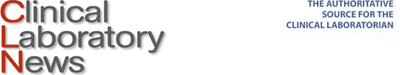 http://www.aacc.org/publications/cln/2012/September/Pages/TestUtilization.aspx#
http://www.aacc.org/publications/cln/2014/august/Page/Diagnostics-Diagnosis.aspc#
[Speaker Notes: Cln surveyed their members to ask them why test utilization is a problem and 
74% Limited teaching about lab testing in medical school
72% of the respondents rated “failure to collectively organize best practices around lab test selection and result interpretation” as highly important .  If you are interested]
CLIHCTM  Workgroup Members
Co-Lead:  John Hickner, MD, MSc
     	University of Illinois Chicago 

Co-Lead:  Michael Laposata, MD, PhD 
     	University of Texas Medical Branch
 
Paul Epner, MEd, MBA
	Paul Epner, LLC
Marisa B. Marques, MD
    	University of Alabama at Birmingham 

Jim L. Meisel, MD, FACP
      Boston University Medical Center 

Elissa Passiment, EdM  
	American Society for Clinical             Laboratory Science
CDC CLIHCTM Team
Nancy Cornish, MD
Manjula P. D. Gama Ralalage, MBBS, MSc 
Ira Lubin, PhD (Acting Chief, LREB)
Allison McAlister, MPH, CPH
Pam Thompson, MS MT (ASCP) 
Karlyn Wilson, MPH, CPH
Overview
CLIHC™ 
Vision 
Team Members
Knowledge Gap Identified
Mobile Application Development Process
Evaluation
[Speaker Notes: Add –
Visions of quality – lab medicine
Gold, diamonds, crystal clear water falls
I say the word garbage – think garbage in garbage out -]
Clinical Laboratory Testing - 1970
30-50 
lab tests
1970
1990
2010
1980
2000
Michael Laposata, AACC 2010
Clinical Laboratory Testing - Today
30-50 
lab tests
RIAs
for hormones
Intro of 
molecular testing
>3500
lab tests
1970
1990
2010
1980
2000
Intro of
automated
instruments
Major expansion
of molecular
testing
Immunoassay
automation
Michael Laposata, AACC 2010
National Academy of Medicine, 2015
Diagnostic Errors Harm Patients
Outpatient Care
5 percent of U.S. adults 
Postmortem examination 
10 percent of patient deaths
Medical record reviews 
6 to 17 percent of hospital adverse events
Paid medical malpractice claims
2 times more likely to result in patient death
Highest proportion of total payments
National Academies of Sciences, Engineering, and Medicine. 2015. Improving Diagnosis in Health Care. Washington, DC: The National Academies Press.
Many diagnostic errors occur here.
Has the right test been ordered?
Was the test result correctly interpreted?
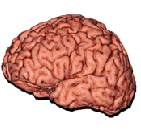 Action
Interpretation
Ordering
Collection
Reporting
Analysis
Identification
Transportation
Preparation
The nine steps in the performance of any laboratory
test. The brain-to-brain turnaround time loop.
Lundberg,G; Acting on Significant Laboratory Results, JAMA. 1981; 245(17):1762-3
Importance of Ordering the Right Test
Underutilization more prevalent than overutilization
True cost of laboratory testing is downstream:
Prescriptions 	
Surgeries
Hospital stays
Reduce errors and improve care by:
Improving initial test ordering
Education
Clinical Decision Support (CDS) tools
Improving laboratory utilization should lead to more cost-effective care
Zhi, M et al. (2013) The landscape of inappropriate laboratory testing: a 15-year meta-analysis.  PLoS ONE 8(11): e78962. doi:1-.1371/journal.pone.0078962
Survey of Clinicians’ Challenges Project Leads – John Hickner, MD, MSc and Paul Epner, MEd, MBA
Goal:
Publish an article to highlight the challenges clinicians face for test ordering and result interpretation
Methods:
Phase 1 - Conduct focus groups 
Phase 2 - Design a national survey of family physicians and internal medicine physicians
CLIHCTM Clinicians’  Challenges Team
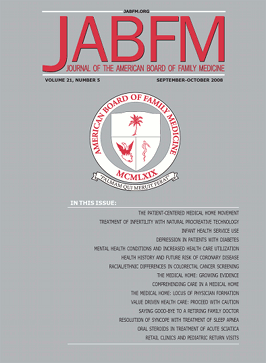 Hickner J, Thompson P, Wilkinson T, Epner P, Sheehan M, Pollock A, Lee J, Duke C, Jackson B, and Taylor J. 
Primary care physicians' challenges in ordering clinical laboratory tests and interpreting results. 
J Am Board Fam Med. 2014; 27:268-74.
http://www.jabfm.org/content/27/2/268.full
Physician Uncertainty
Physicians ordered tests for 31.4% of patient encounters and were uncertain about:
Test ordering in 14.7% diagnostic patient encounters
Interpreting results in 8.3% diagnostic patient encounters

Potential to impact millions of patients
Diagnostic AlgorithmsProject Leads – Michael Laposata, MD, PhD and Marisa B. Marques, MD
Goals: 
Develop diagnostic algorithms for selected scenarios for appropriate laboratory testing to guide diagnosis and patient care
Develop information technology tools to guide appropriate laboratory test selection
CLIHCTM Diagnostic Algorithms Team
Gap IdentifiedProlonged partial thromboplastin time (PTT)
PTT testing is required for managing bleeding & clotting problems
PTT testing is complicated and requires quick follow-up action
Consultative services from experts in the field are not universally available
Training on the appropriate coagulation laboratory testing is not readily available in emergent situations
Goal 1: Algorithm Design*
External Author Licensing
Peer Reviewed
Publication
Form Expert Design Group
Expert Algorithm Design
Scientific Review
Legal Review
CDC Scientific
Clearance
*CLIHCTM Algorithm Team 
*CDC Division of Laboratory Systems
Vetting Process TimelineExample
Finalize approach, experts, and timeline
Review comments
Contact individuals
Refine and finalize algorithms
3/24
4/15
4/28
5/4
6/8
6/15
7/1
Distribute review materials to positive respondents
Develop review materials
Engage experts to discuss comments
CDC Clearance
External Author Licensing2
Legal Review1
CDC Scientific
Clearance3
Peer Reviewed
Publication
Form Expert Design Group
Expert Algorithm Design
Scientific Review
CDC required:
1  Legal review of the design process
2  Author approval to use the algorithms 
3 Clearance through the Office of the Associate Director for Science
Publication
External Author Licensing
Peer Reviewed
Publication
Scientific Review
Form Expert Design Group
Expert Algorithm Design
Legal Review
CDC Scientific
Clearance
American Journal of Hematology
Test of the Month

The isolated prolonged PTT
Oxana Tcherniantchouk
Michael Laposata and
Marisa B. Marques

Top 12 most down-loaded article from journal during 2011 - 2015
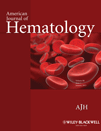 Am J Hematol. 2012; 88(1): 82-85
Percent Effort - Design Process *
Lessons Learned
First - identify knowledge gap
Prepare plan to address the gap, include in the plan:
How to identify scientific experts 
Develop scientific content
Review/evaluate/vet the scientific content
Review process according to your institution guidelines
Scientific 
Legal  
Evaluate your processes
Overview
CLIHC™ 
Vision 
Team Members
Knowledge Gap Identified
Mobile Application Development Process
Evaluation
[Speaker Notes: Add –
Visions of quality – lab medicine
Gold, diamonds, crystal clear water falls
I say the word garbage – think garbage in garbage out -]
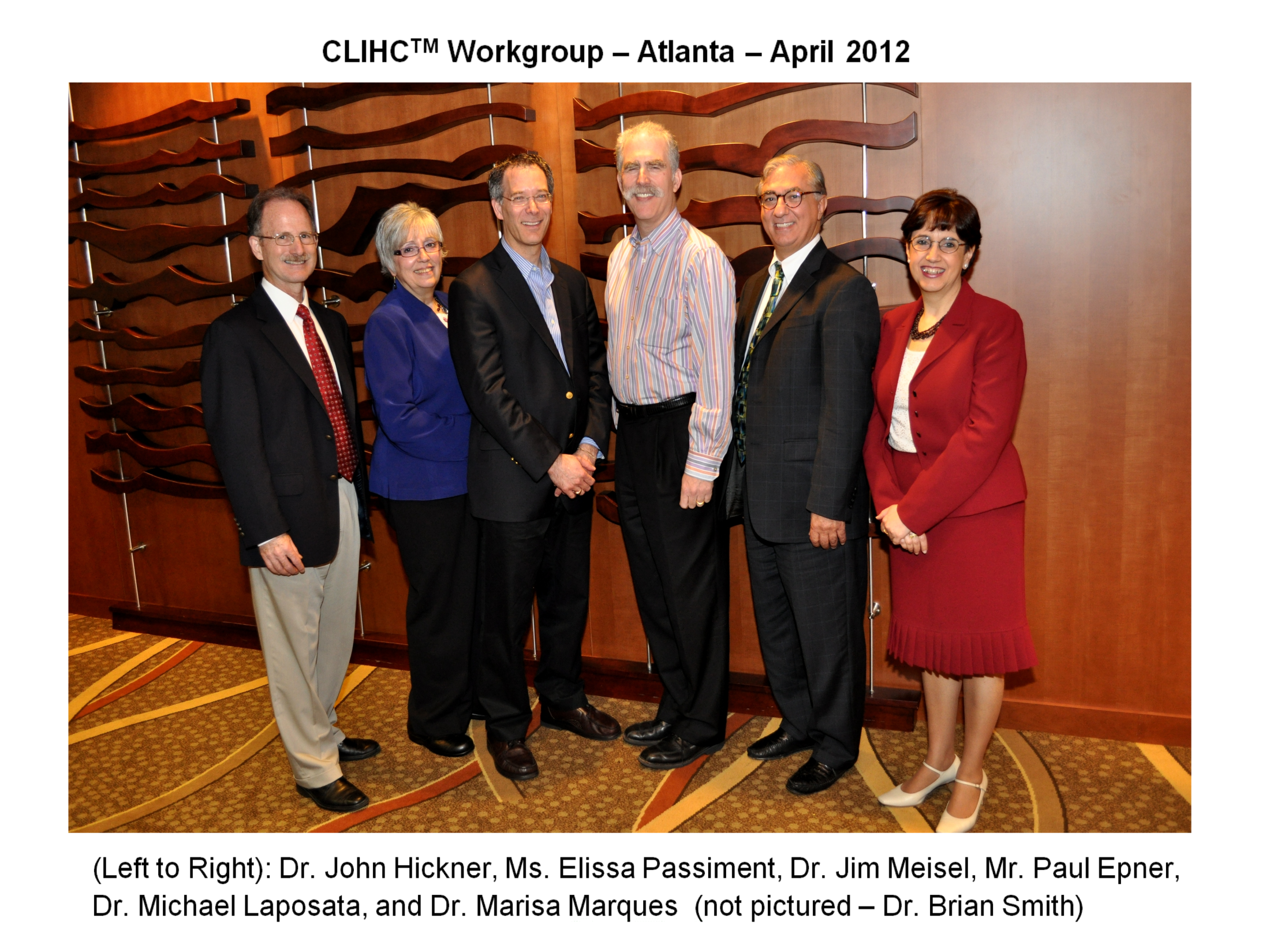 CLIHCTM Workgroup Meeting
Left to Right:  Mike Laposata, Elissa Passiment, Paul Epner, Marisa Marques, Bob Hoffman, John Hickner, Brian Jackson, Brian Smith
Not Photographed: Scott Endsley and Jim Meisel
Goal 2: Develop IT Tools
CDC Innovations Award Partnership:
CLIHCTM Algorithm Team 
CDC Division of Laboratory Systems
CDC Public Health Surveillance & Informatics Program Office
IT Tool to educate users on:
Appropriate follow-up tests to evaluate patients
Prolonged partial thromboplastin time (PTT)
Normal prothrombin time (PT) laboratory result
Target audience:
Physicians 
Laboratory professionals
Mobile App Design*
Legal Review
Algorithm Design
App Design & Development
User Beta Testing
Security & Privacy Review
App Store Publication
App Design & Development
Legal Review
App Design & Development
Algorithm Design
User Beta Testing
Security & Privacy Review
App Store Publication
Identify target audience
Determine format
Web app or mobile app
Determine app mobile software code
iOS, Android, Windows, Mac, Others
Partner with app developer or obtain funding to pay for development
User Beta Testing
Legal Review
Develop questionnaire
Ease of use
Amount of information supplied
Format and language
Identify end users
Target audience
Contact information 
Determine how to share the app with beta testers
User Beta Testing
Algorithm Design
App Design & Development
Security & Privacy Review
App Store Publication
Security & Privacy Review
Legal Review
Security & Privacy Review
Algorithm Design
App Design & Development
User Beta Testing
App Store Publication
No information stored on app
Patient information
Sensitive data
Settings related to patients
Does it need to have privacy impact assessment?   http://www.hhs.gov/pia/
What is EULA?
Legal Review
Legal Review
Algorithm Design
App Design & Development
User Beta Testing
Security & Privacy Review
App Store Publication
End User License Agreement (EULA)
Assure the terms of the mobile App store
Expectations of users
Open source code 
Special software development license
http://www.phiresearchlab.org/?p=2005
CDC apps have to be reviewed by CDC’s Office of the General Counsel (OGC)
PTT Advisor App
Legal Review
App Store Publication
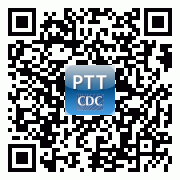 Algorithm Design
App Design & Development
User Beta Testing
Security & Privacy Review
Quick Read Code
http://itunes.apple.com/us/app/ptt-advisor/id537989131
The mobile app takes what is below and turns it into ----
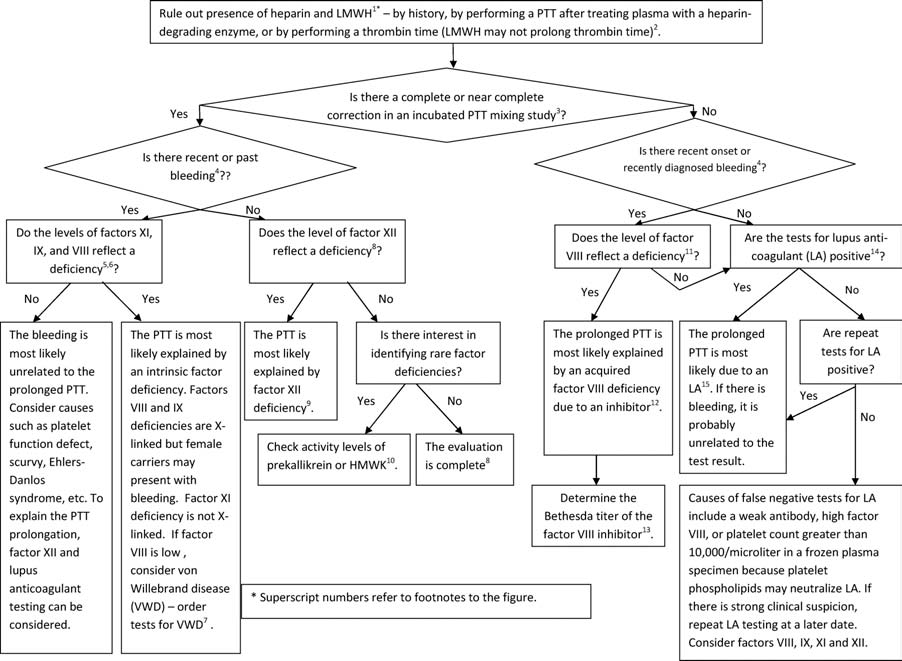 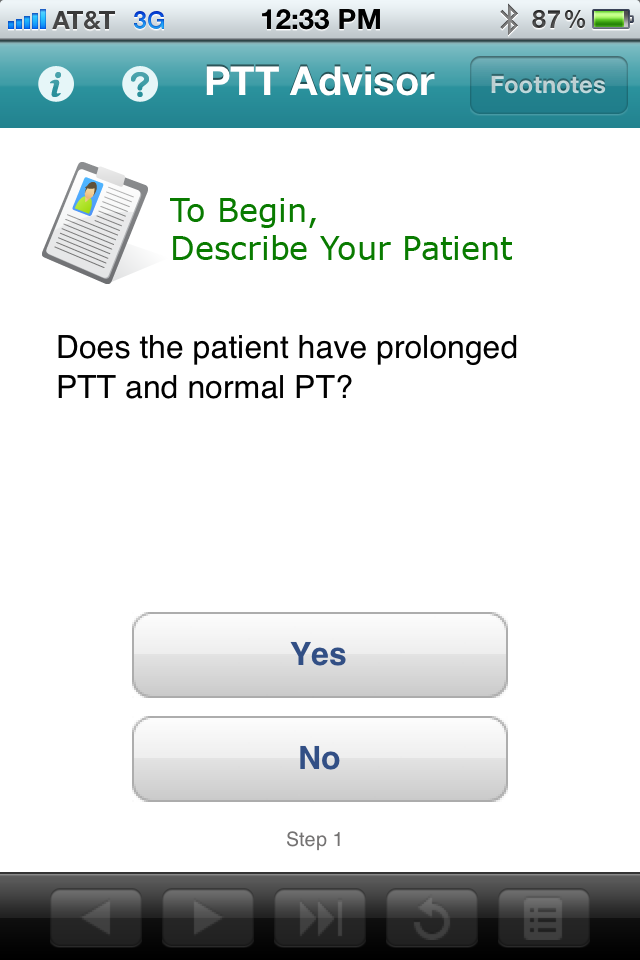 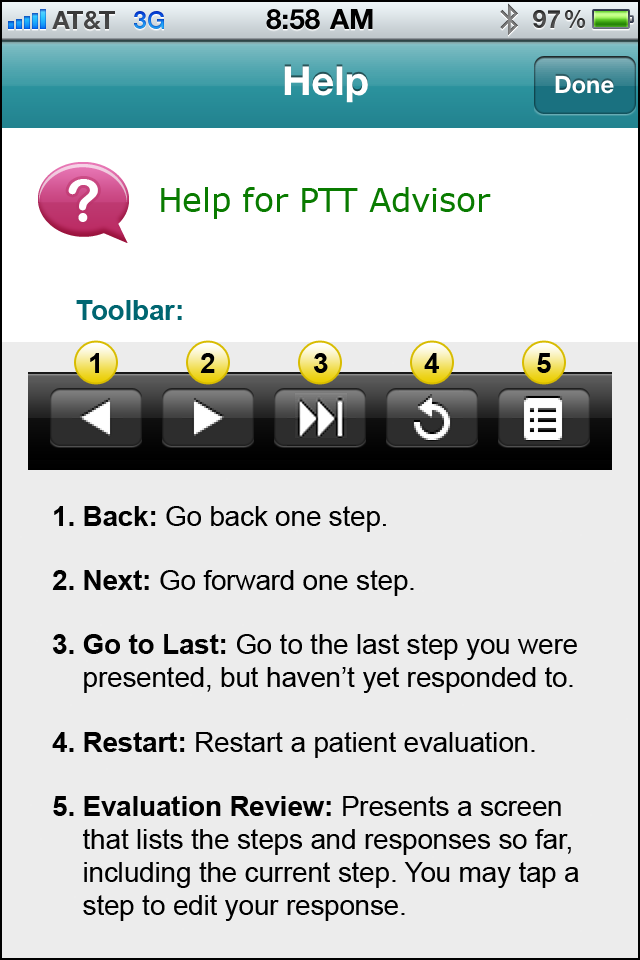 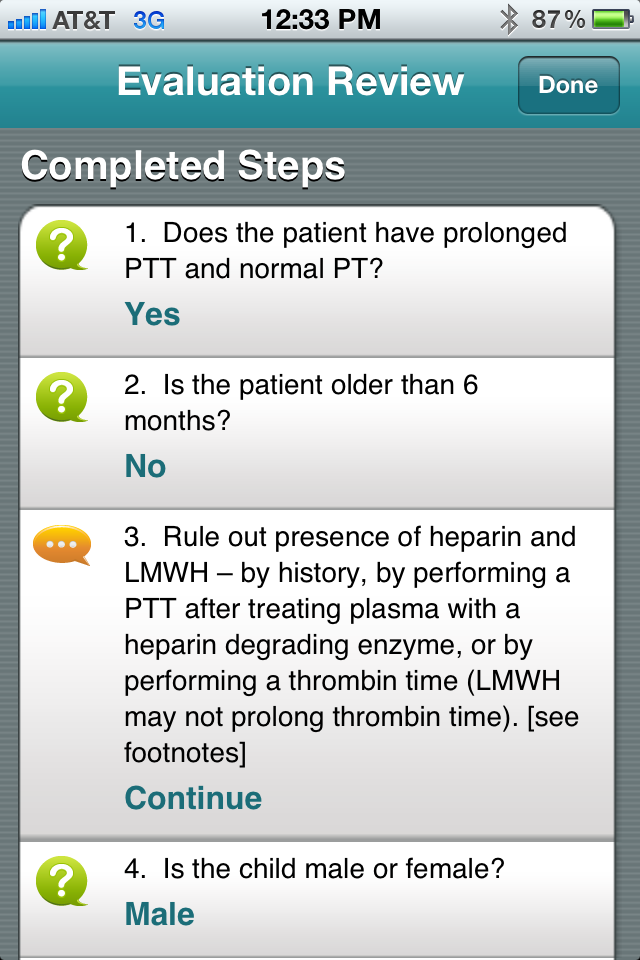 App Development Staffing Effort*
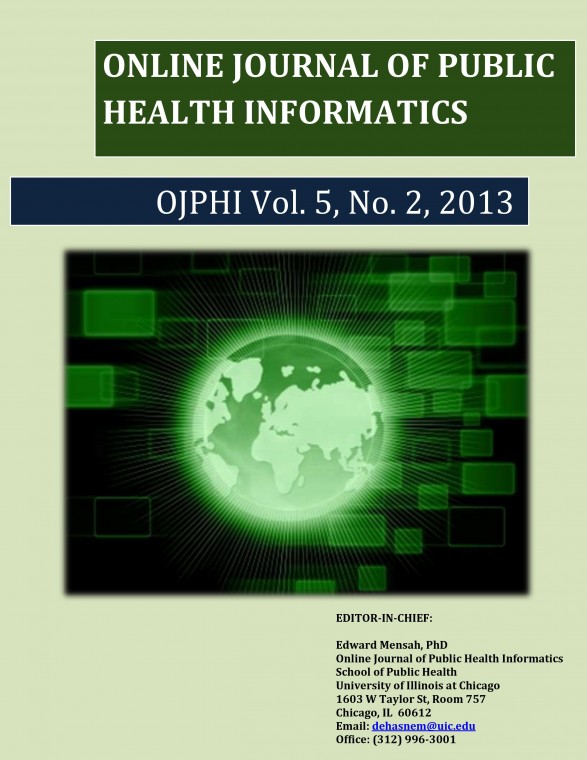 Savel, TG; Lee, BA,  Ledbetter, GS; Brown, SE; Taylor, JT; Thompson, PJ. PTT Advisor: A CDC-supported initiative to develop a mobile clinical laboratory decision support application for the iOS platform. OJPHI. 2013, Vol 5(2).
http://ojphi.org/ojs/index.php/ojphi/article/view/4363
PTT Advisor Modality Advantages
Free
Always available from app store
Unlimited supply
Mobile, can be used anytime 
Access anywhere – no need for internet or cell tower
Searchable in app store 
Updated easily
Overview
CLIHC™ 
Vision 
Team Members
Knowledge Gap Identified
Mobile Application Development Process
Evaluation
[Speaker Notes: Add –
Visions of quality – lab medicine
Gold, diamonds, crystal clear water falls
I say the word garbage – think garbage in garbage out -]
Evaluate App Educational Tool
Kirkpatrick’s Hierarchy Level 
Learner’s reactions
2a. Modification of attitudes/perceptions
2b. Acquisition of knowledge/skills
3.   Change in behavior
4a. Change in organizational practice
4b. Benefits to patients/clients
PTT Advisor Evaluation Case Format
Case: A 33-year-old man with prolonged PTT found during a routine evaluation 
PATIENT: 33-year-old man
CHIEF COMPLAINT: 
MEDICAL HISTORY: 
FAMILY HISTORY: 
DRUG HISTORY: 
PHYSICAL EXAMINATION: 
Laboratory Results:
Questions related to the PTT Advisor:
Lessons Learned Summary
Identify knowledge gap and target audience
Decide training modality
Identify experts to develop and review scientific content
Follow clearance process for your institution
Scientific, security/ privacy, legal
Partner with app developer or obtain funding to pay for app development
Determine how to share app with Beta testers
Evaluate processes and app educational tool
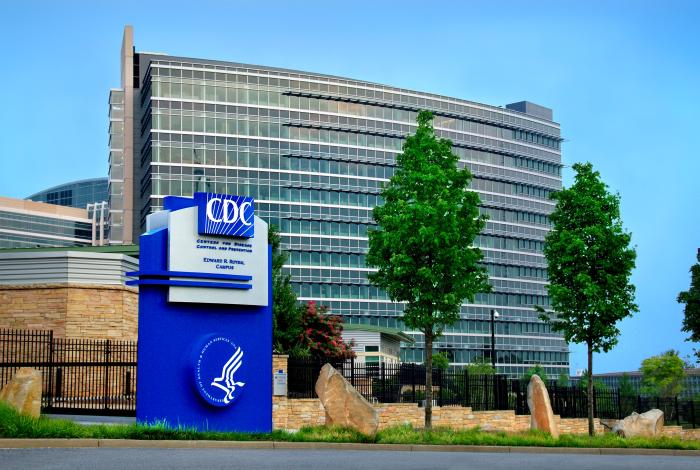 “Knowing is not enough; we must apply.
Willing is not enough; we must do”
Goethe
For More Information Please Contact:
Julie Taylor, Ph.D. - Jtaylor1@cdc.gov
Center for Surveillance, Epidemiology, and Laboratory Services
Division of Laboratory Systems